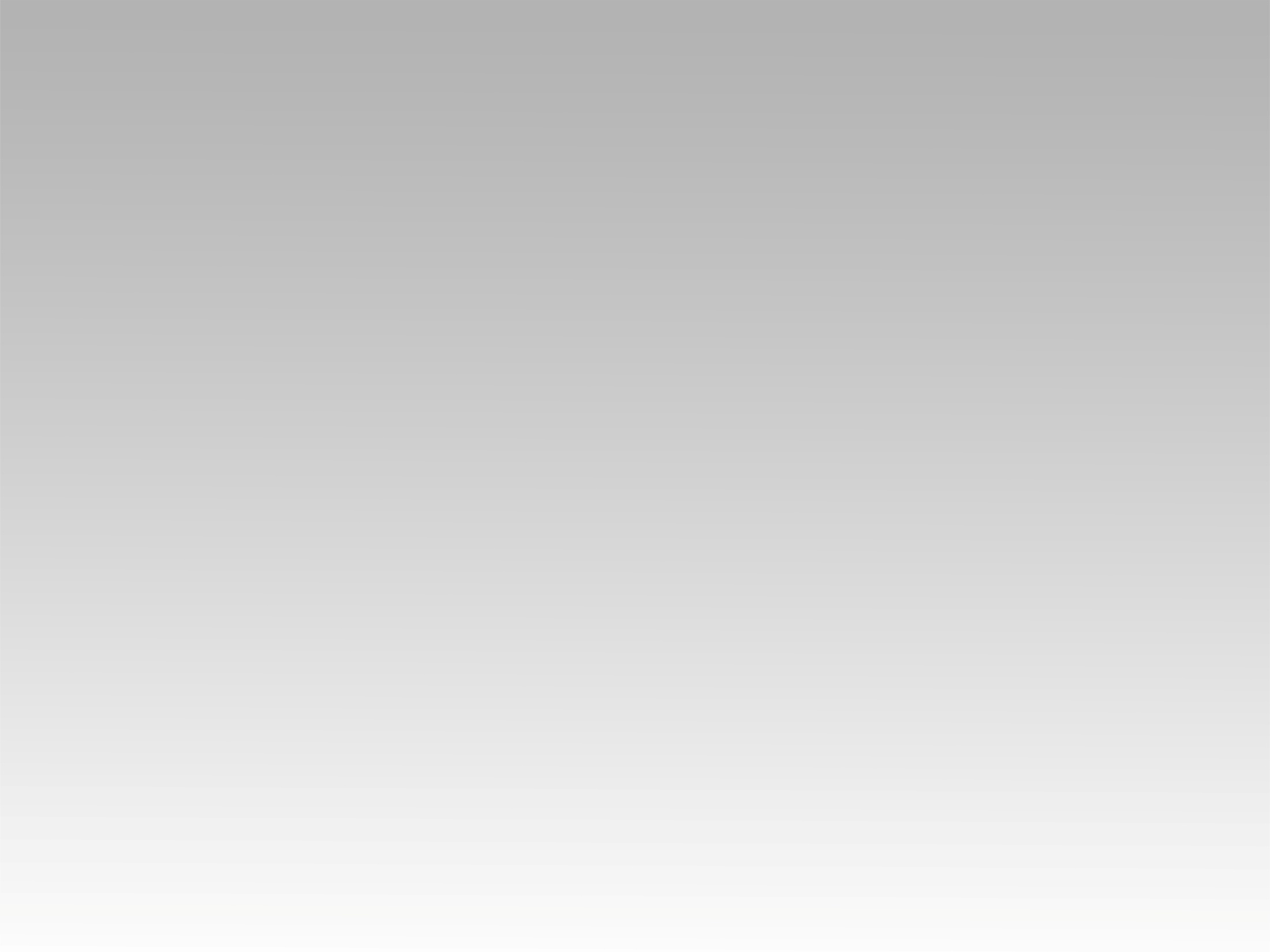 ترنيمة 
الذي فينا اعظَم
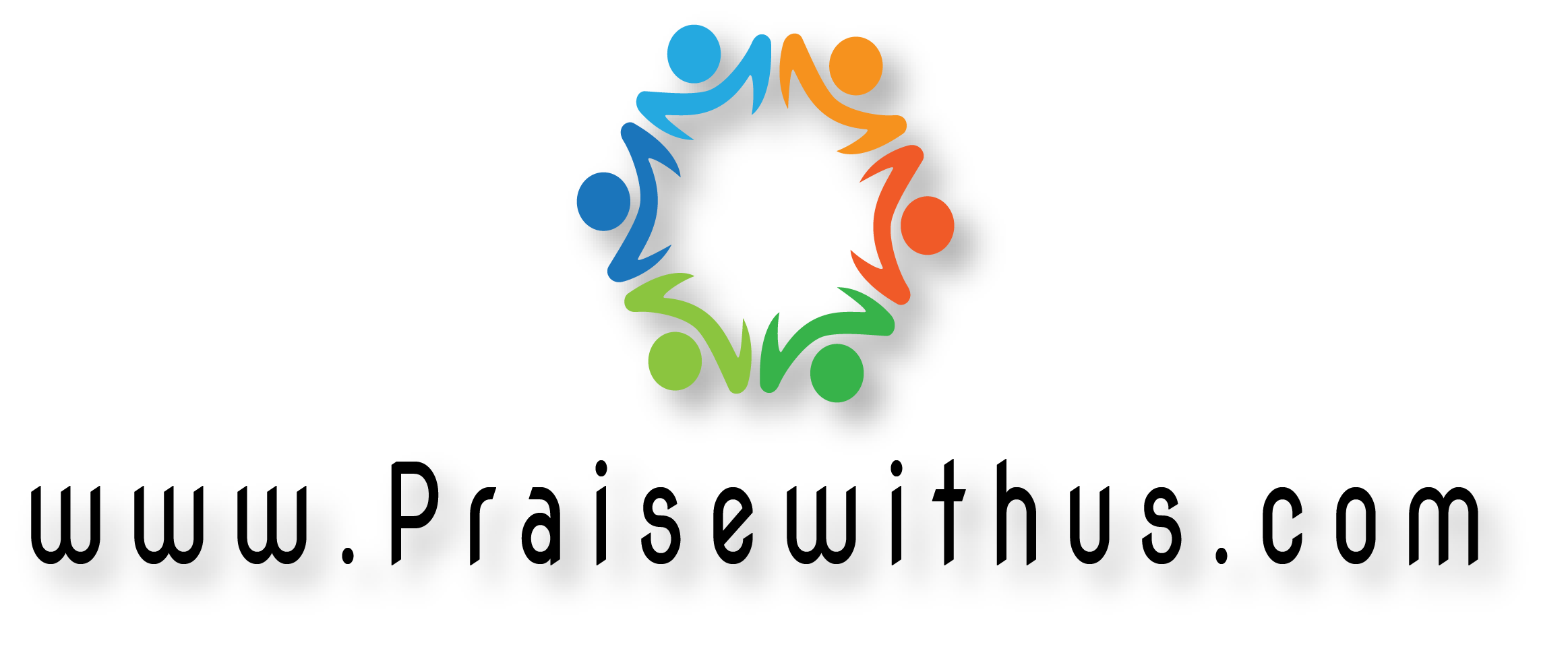 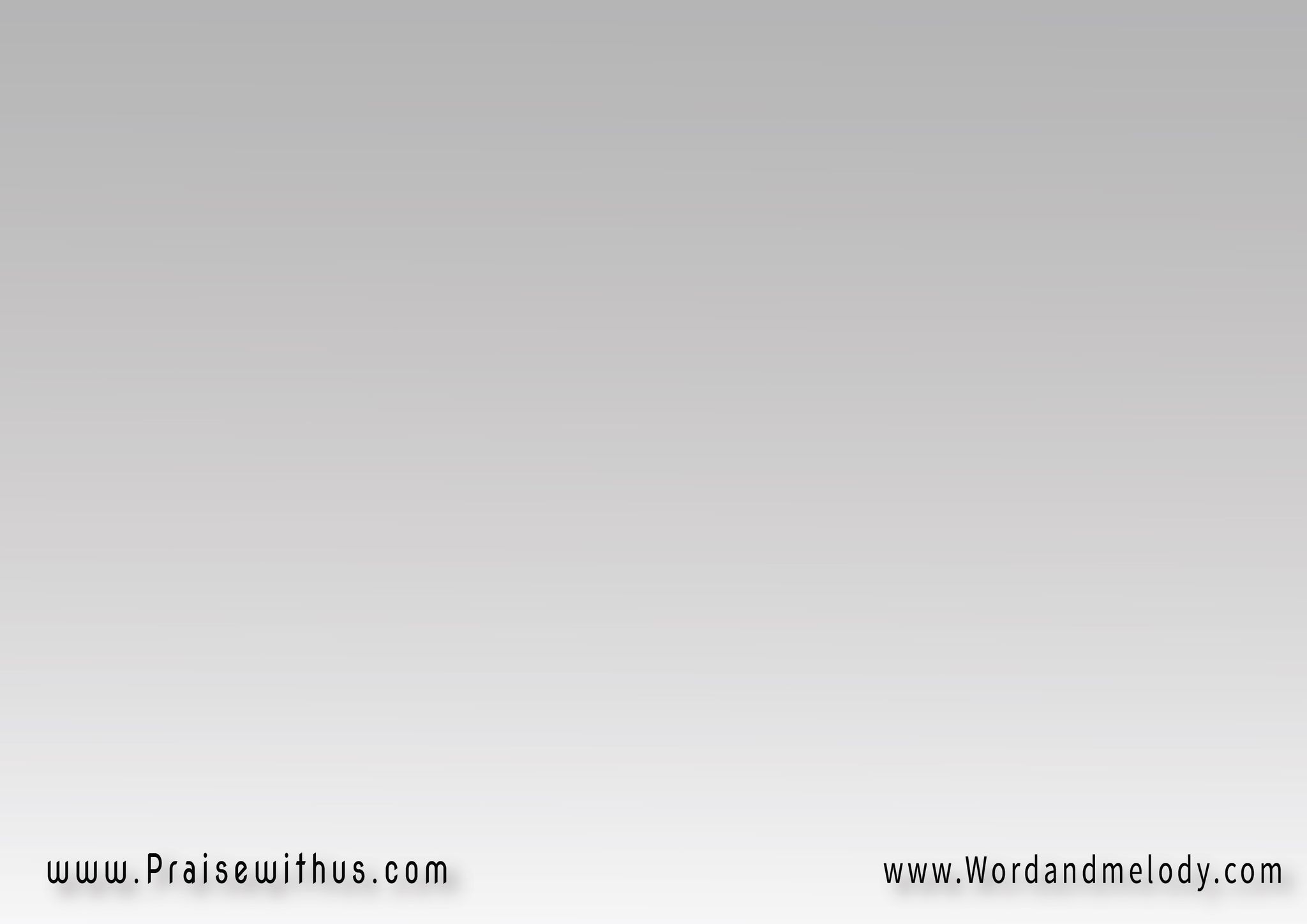 ( الذي فينا أعظَممن الذي في العالم ) 2
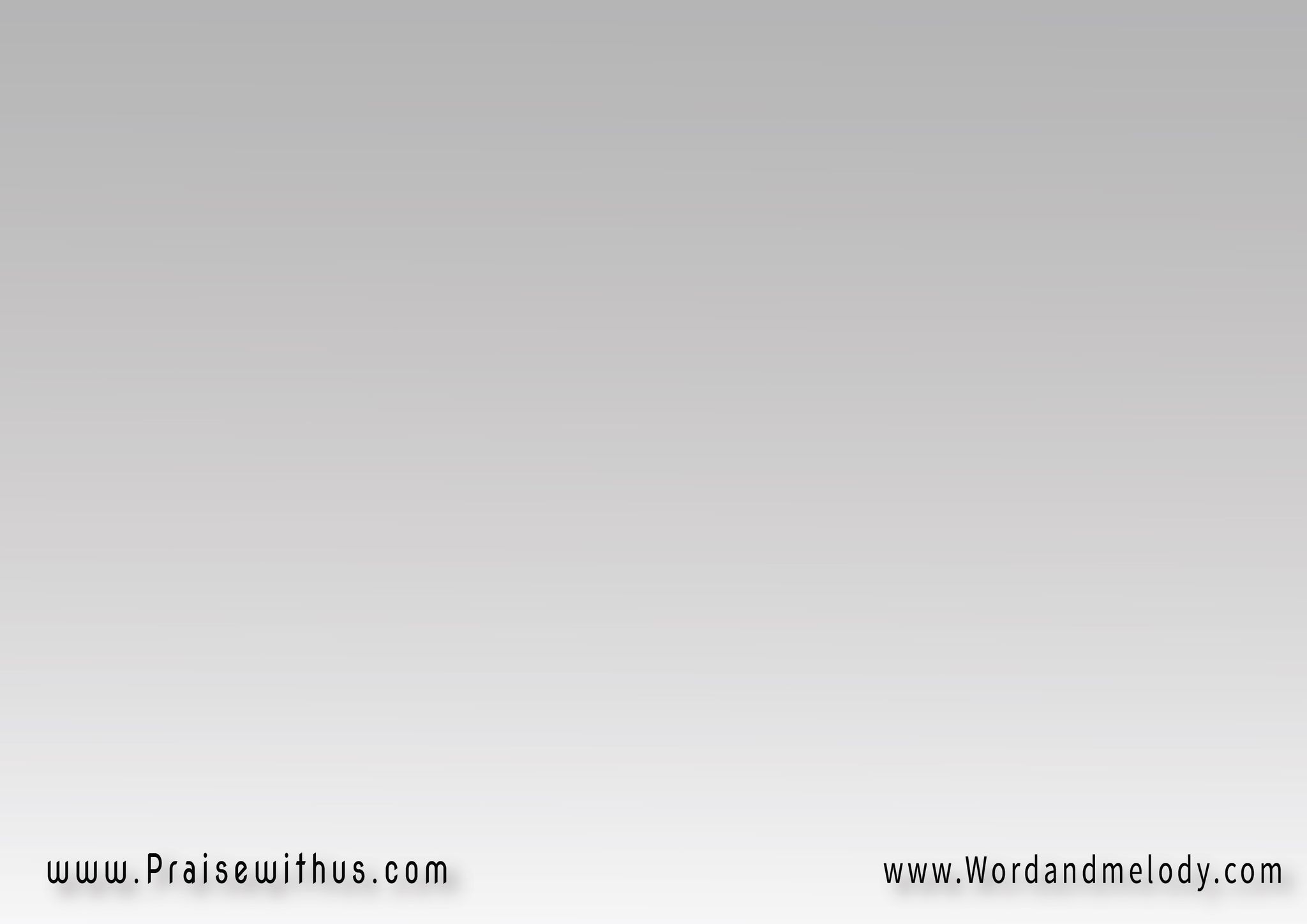 يعظم انتصارنا بيسوعالذي حي فينانرفع رؤوسنا عالياغالبين بربنا
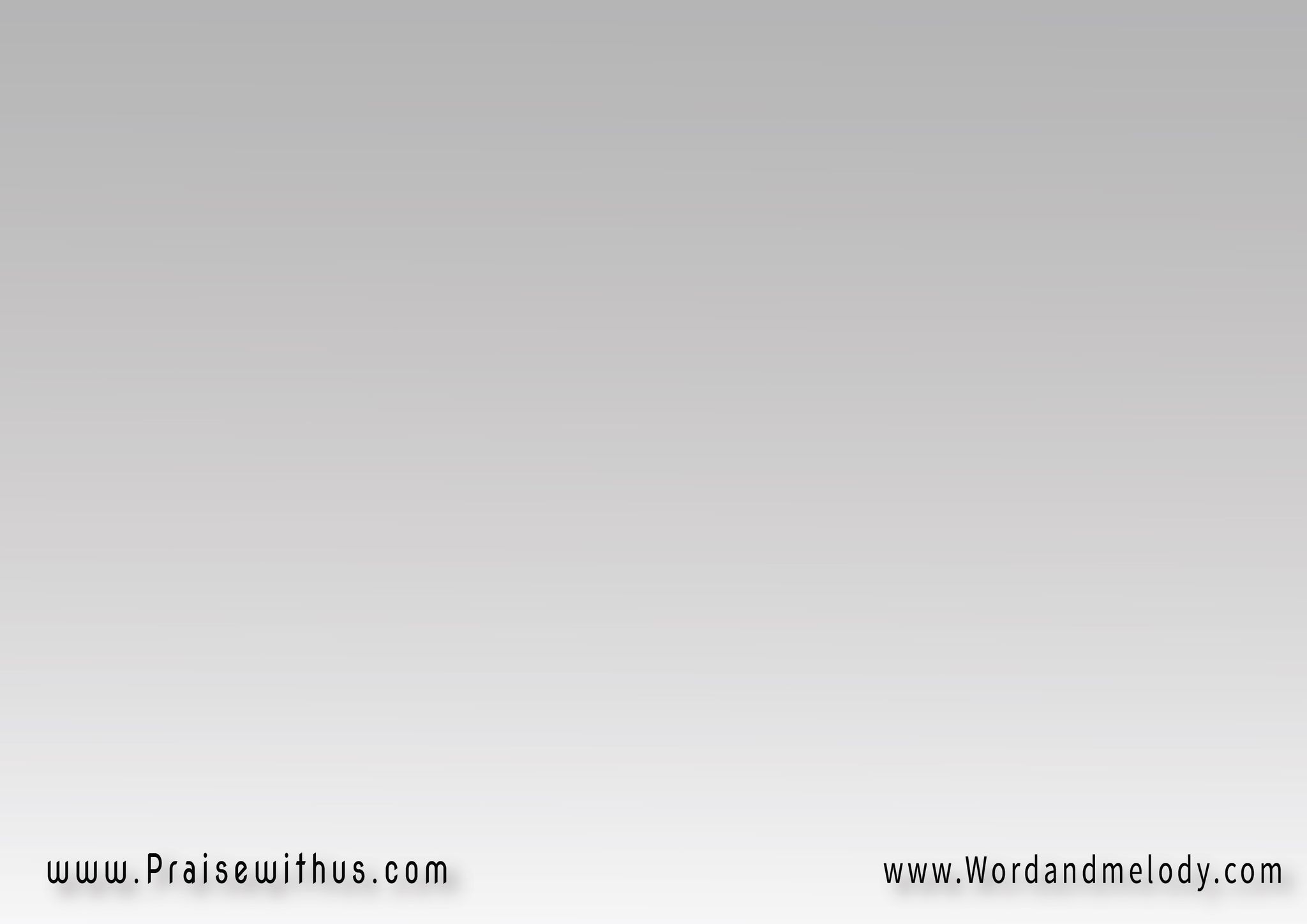 ( الذي فينا أعظَممن الذي في العالم ) 2
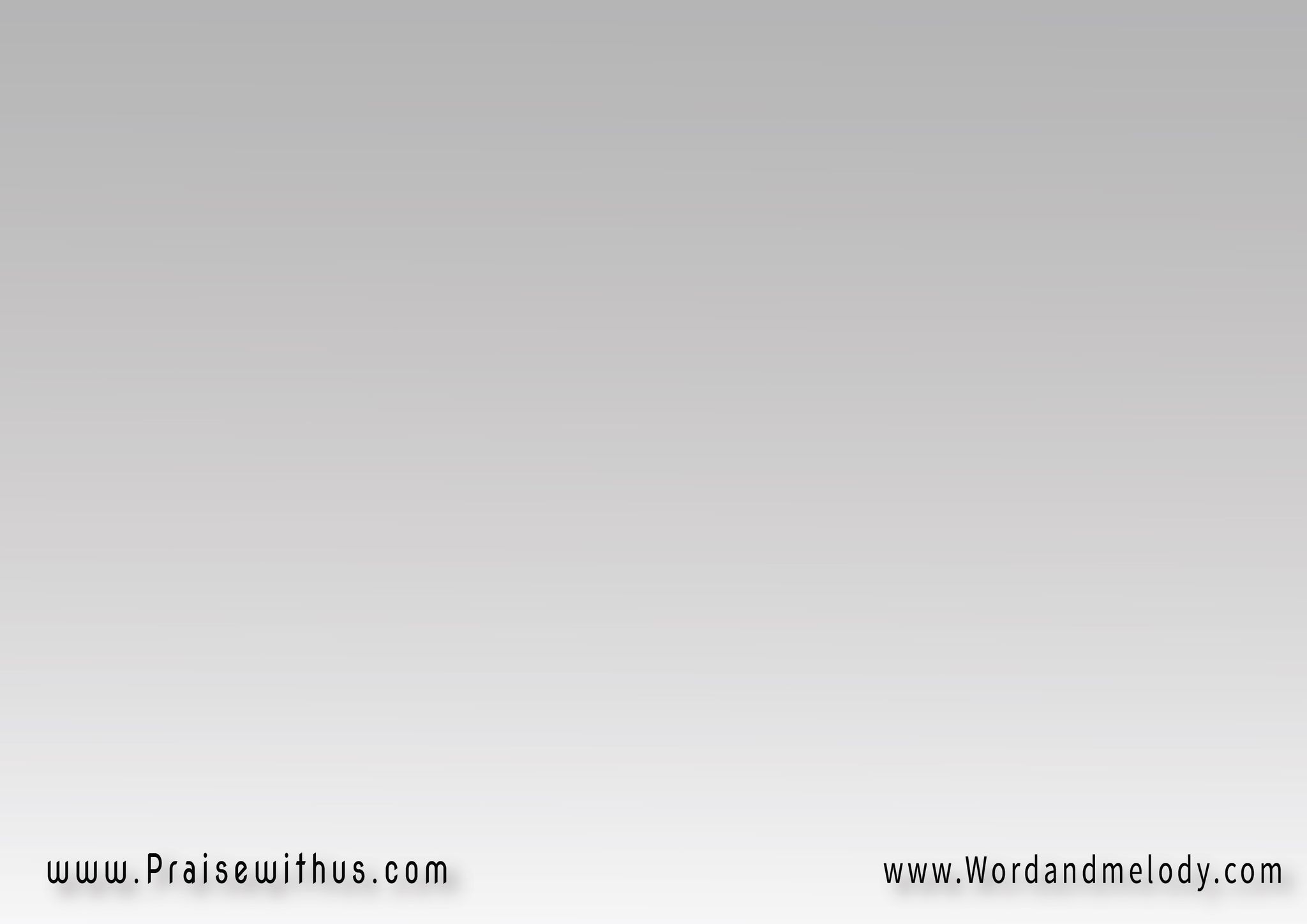 كل الة صورت ضدناأبدًا لن تنجحأبواب الجحيملن تقف صامدة أمامنا
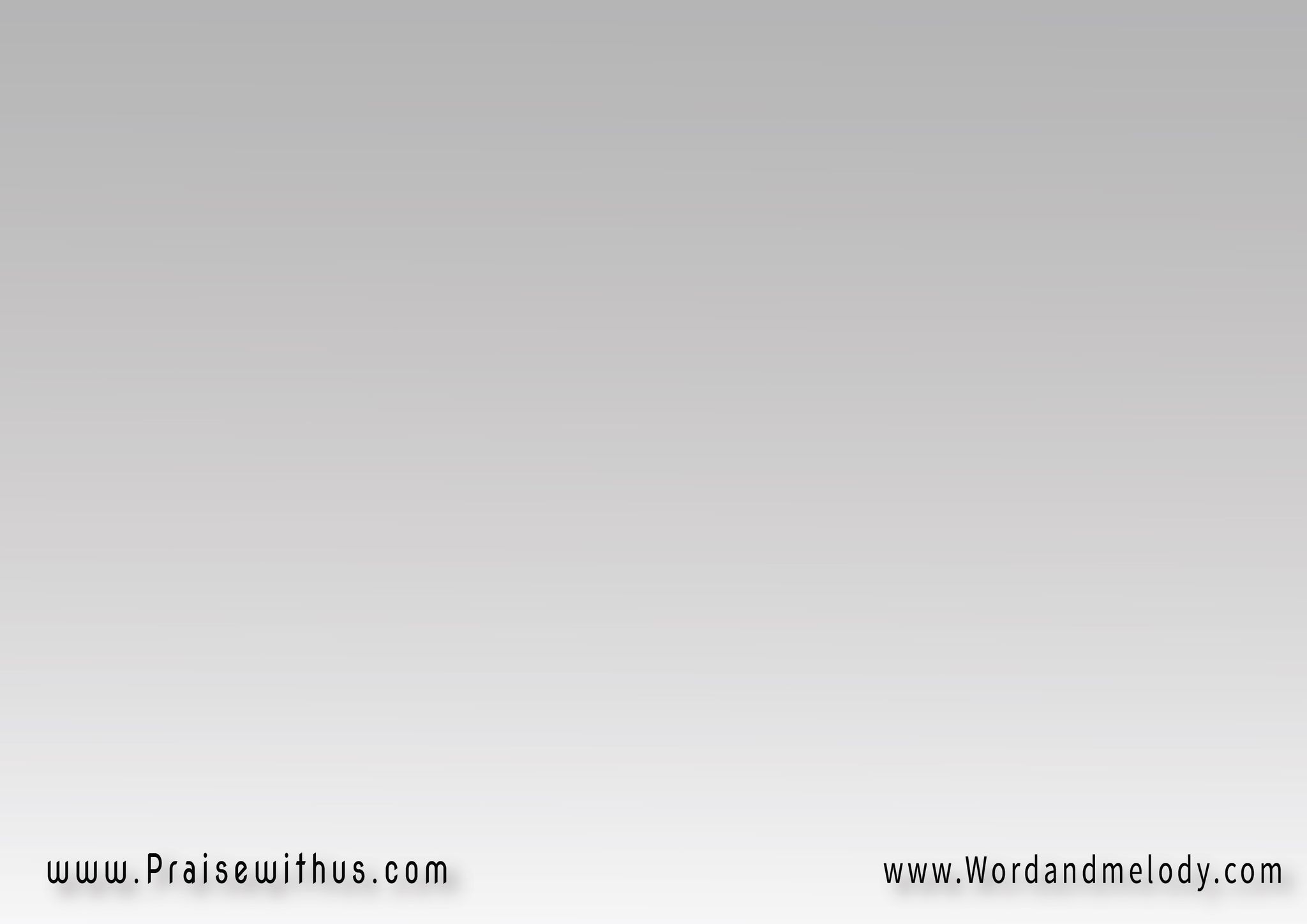 ( الذي فينا أعظَممن الذي في العالم ) 2
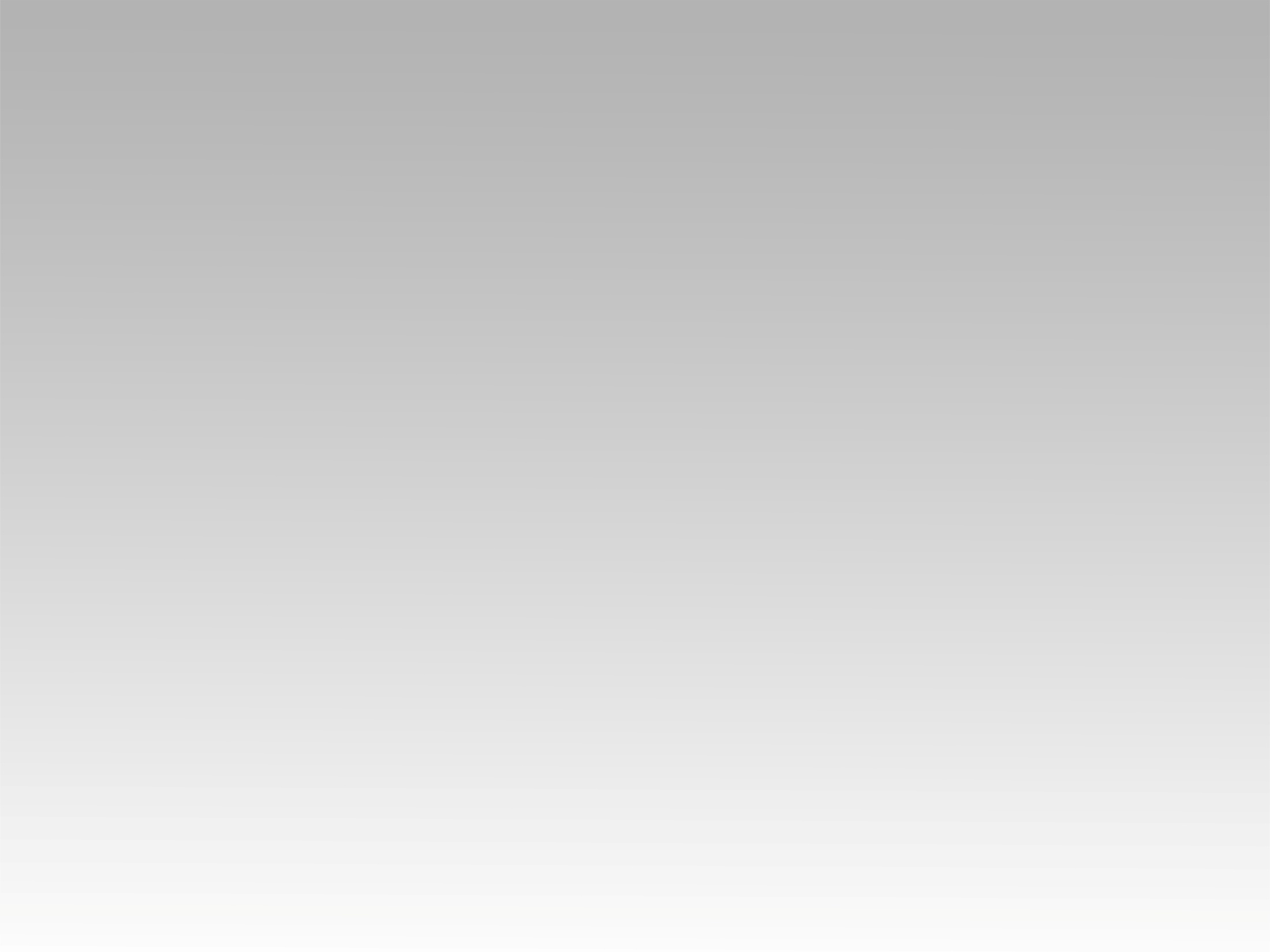 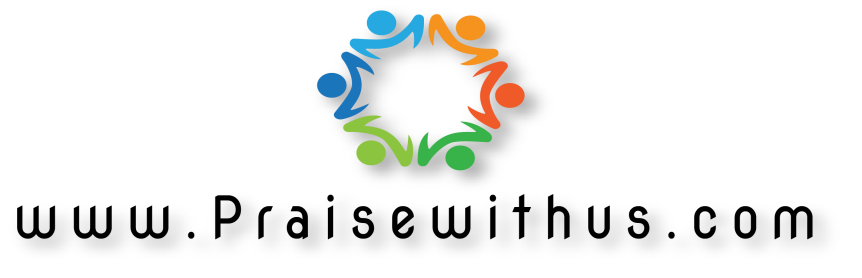